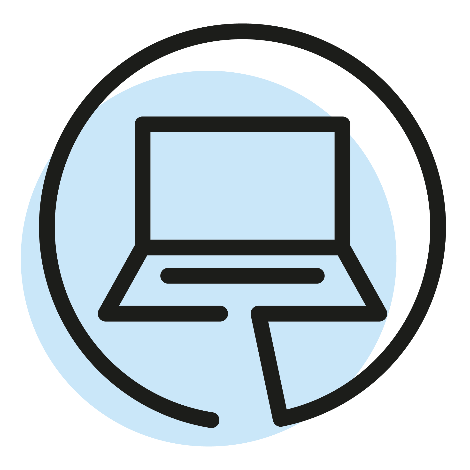 Appendix G Structure and Architecture
Who are we and what do we do?
The Mining Remediation Authority was formed to manage the legacy of coal mining after the privatisation of the coal industry. 
We are governed by the Coal Industry Act 1994 and sponsored by the Department for Energy Security and Net Zero. 
Our mission: Making a better future for people and the environment in mining areas. 
Our purpose:  
We keep people safe and provide peace of mind 
We protect and enhance the environment  
We use our information and expertise to help people make informed decisions 
We create value and minimise cost to the taxpayer 
We use our skills to provide services to other government departments and agencies, local governments and commercial partners
We are a 24/7 Category 2 emergency response organisation, responding to public safety and subsidence incidents caused by historical coal mining
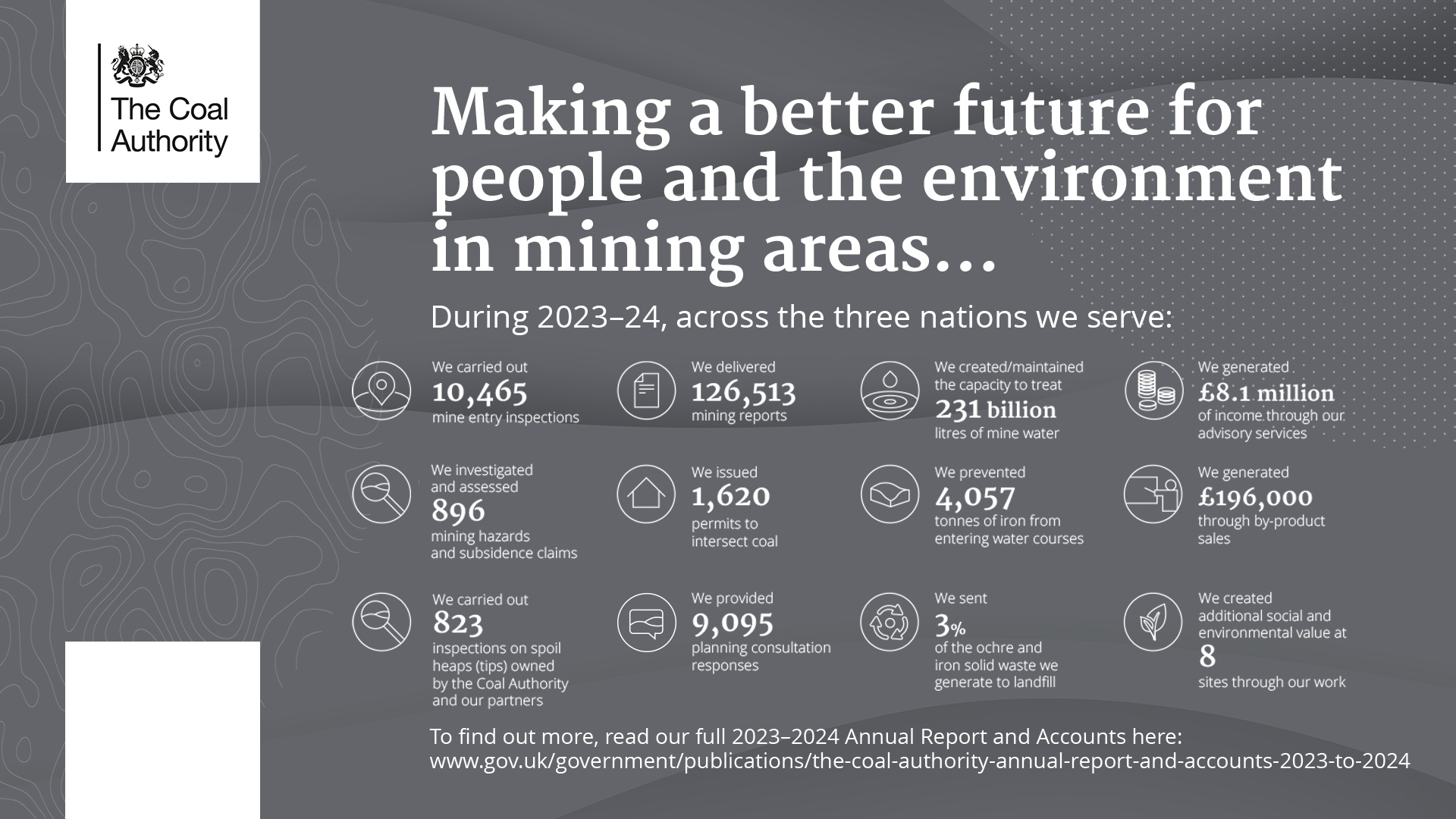 Our statutory duties
Our Digital services ensure that we meet our statutory obligations regarding:
maintenance and availability of our legacy coal mining data
a public safety and subsidence remit
support to the planning system 
obligations as a Category 2 responder for local and national emergencies

These are detailed in the following legislation:
The Coal Industry Act 1994
The Civil Contingencies Act 2004 (Amendment of list of responders) Order 2023
Schedule 4 and Article 26 of the Town and Country Planning (Development Management Procedure) (England) Order 2015
Organisational chart
Head of Digital
Operational Delivery and Development
Service and Governance
Business Analysis
User Research
Information Security and Assurance
Digital Contracts and Spend Management
Business Analysis
Cloud Infrastructure Azure and Wintel
Database
Cloud Infrastructure AWS
Delivery Management
Development and Support
Service Management
Programme Management
Service Desk
Desktop Support
Team capability – Management
Background pic of Gerry with headset on?
Service and Assurance
Head of Digital
Principal  Service and Governance
Information Security Manager and Assurance Lead
Programme Manager
Lead Service Manager
Testing and Quality Assurance Lead
Delivery Manager
Support Manager
Digital Contracts and Spend Manager
Service Manager
Lead QA Specialist
Service Coordinator
Digital Programme Coordinator
Information Security Analyst
Service Desk Analyst
QA Specialist
Service Desk Analyst
Team capability – Service & Assurance
Background pic of Gerry with headset on?
Operational Delivery & Development
Head of Digital
Principal Operational Delivery
Lead Cloud Infrastructure Engineer
Cloud (Azure) Wintel Lead
Support Manager
Database (Cloud) and Desktop Lead
Technical Lead (Development)
Cloud Infrastructure Engineer
Junior Cloud Engineer
System Administrator
System Administrator
Desktop Support Technician
Desktop Support Technician
Senior Developer (Java)
Design and Web Manager
Desktop Support Technician
Senior Developer
Digital and Design Officer
ICT Developer
Graphic Designer
Team capability – Operational Delivery & Development
Background pic of Gerry with headset on?
Team capability – Operational Delivery & Development
Background pic of Gerry with headset on?
Business Analysis
Data and Information
Head of Digital
Head of Information
Principal Data and Information
Principal Business analyst
Digital Operating Model Advisor
Data Innovation Manager
GIS Lead and Architect
Senior User Researcher
Senior Business Analyst
Senior Business Analyst
Data Innovation Manager
Senior GIS Developer
Business Analyst
Junior Business Analyst
Business Analyst
Data Innovation Manager
Geospatial Engineer
Team capability – Business Analysis
Background pic of Gerry with headset on?
Team capability – Data & Information
Background pic of Gerry with headset on?
Our architecture
Services
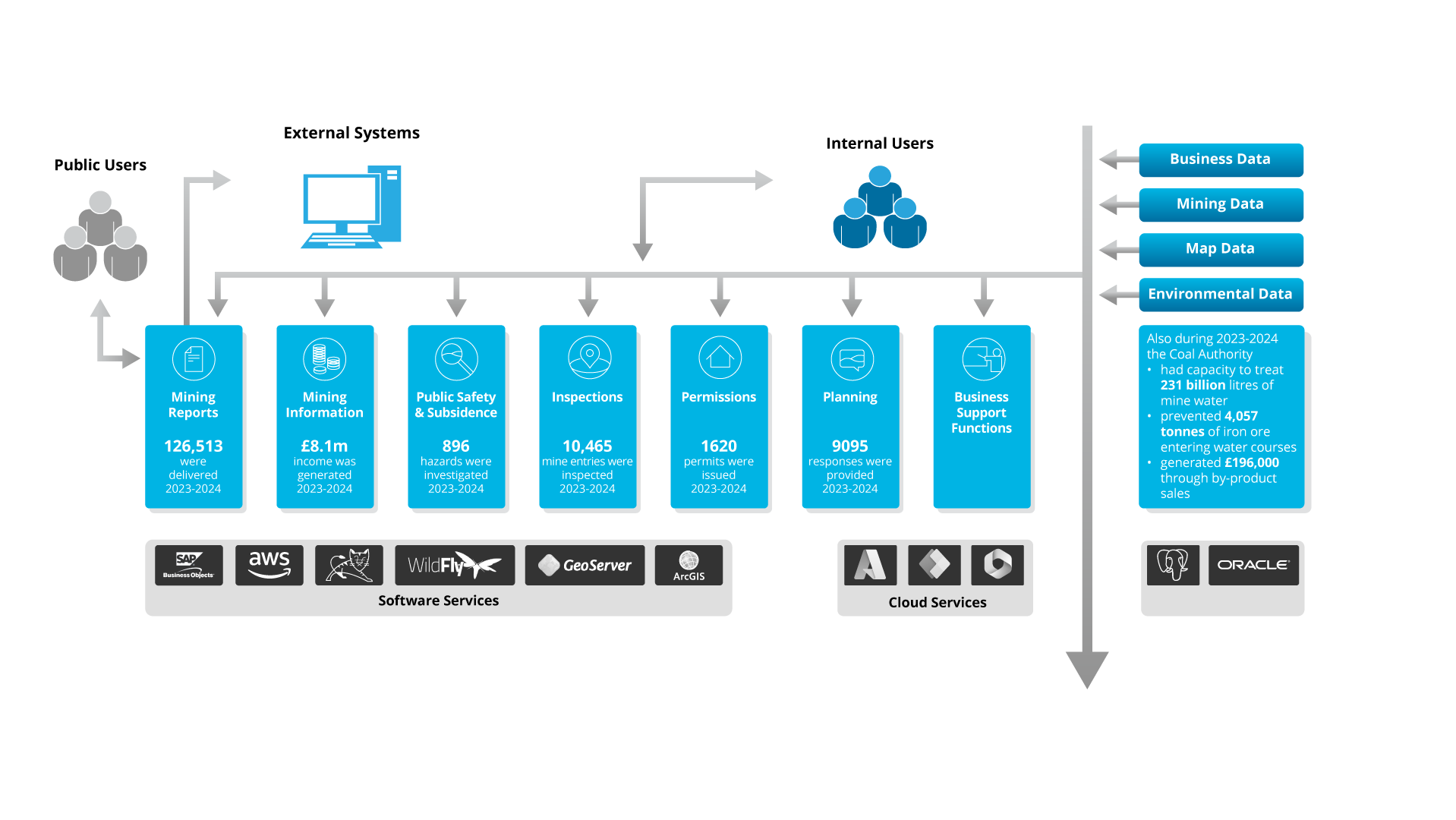